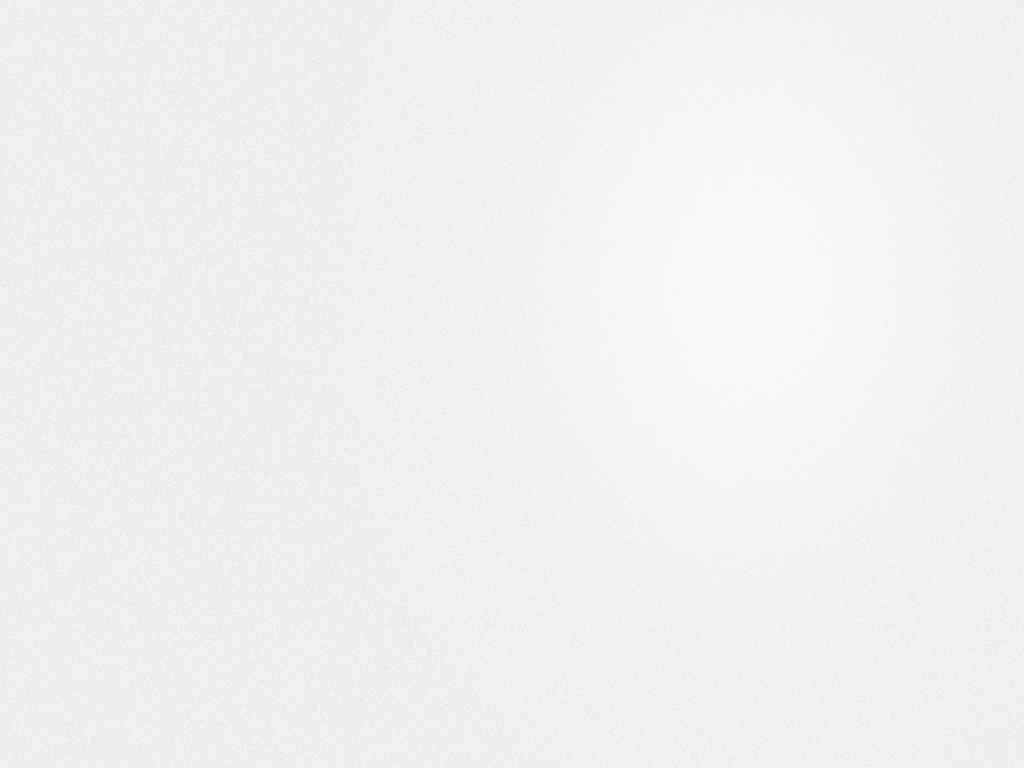 1
Introduction to Mears
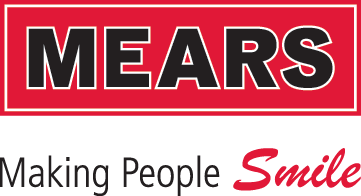 Ray Blundell l May 2016
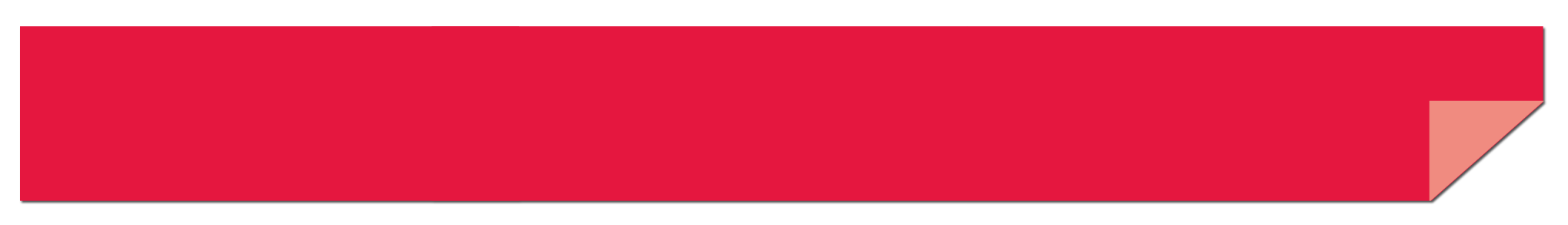 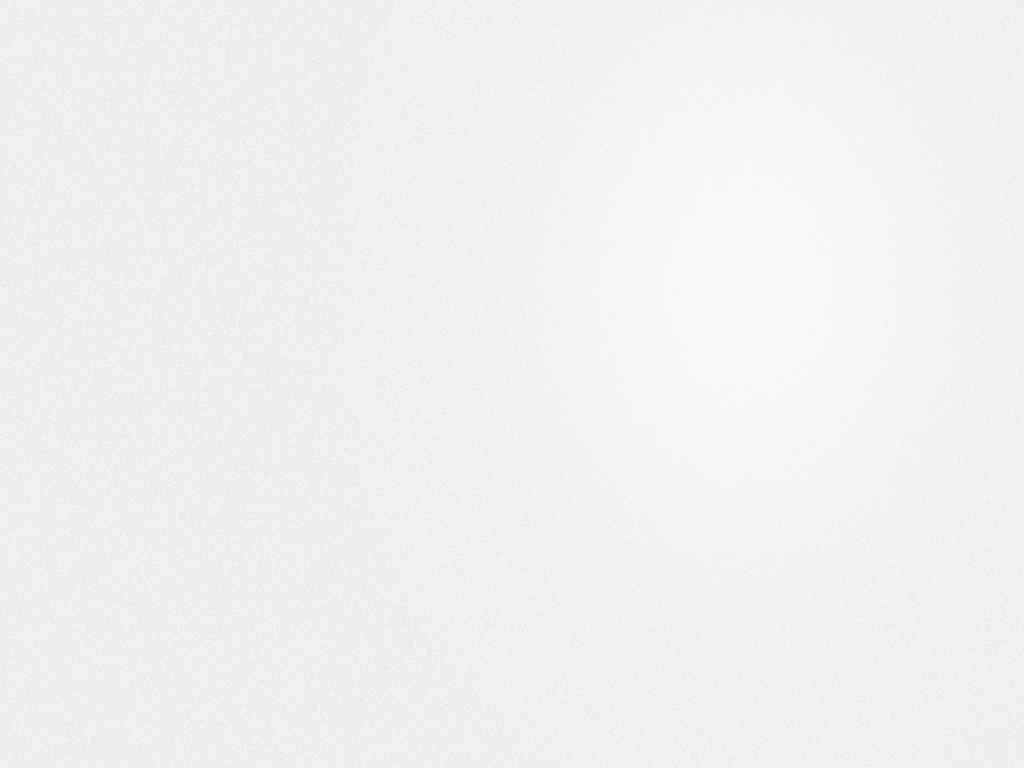 2
About Mears
Market leaders in the provision of services to the social housing sector
25 years of experience
Annual turnover of £900m + 
National footprint; local roots 
Yorkshire hub includes partnerships with Leeds CC, Accent, Yorkshire Housing (see later slides)
North East hub includes partnerships with Gateshead Council, livin and Home Group
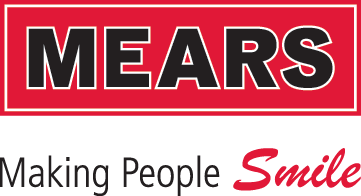 l May 2016
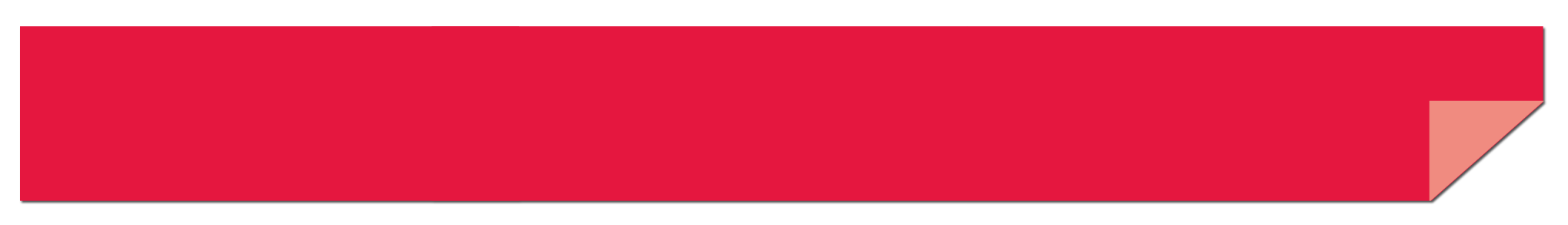 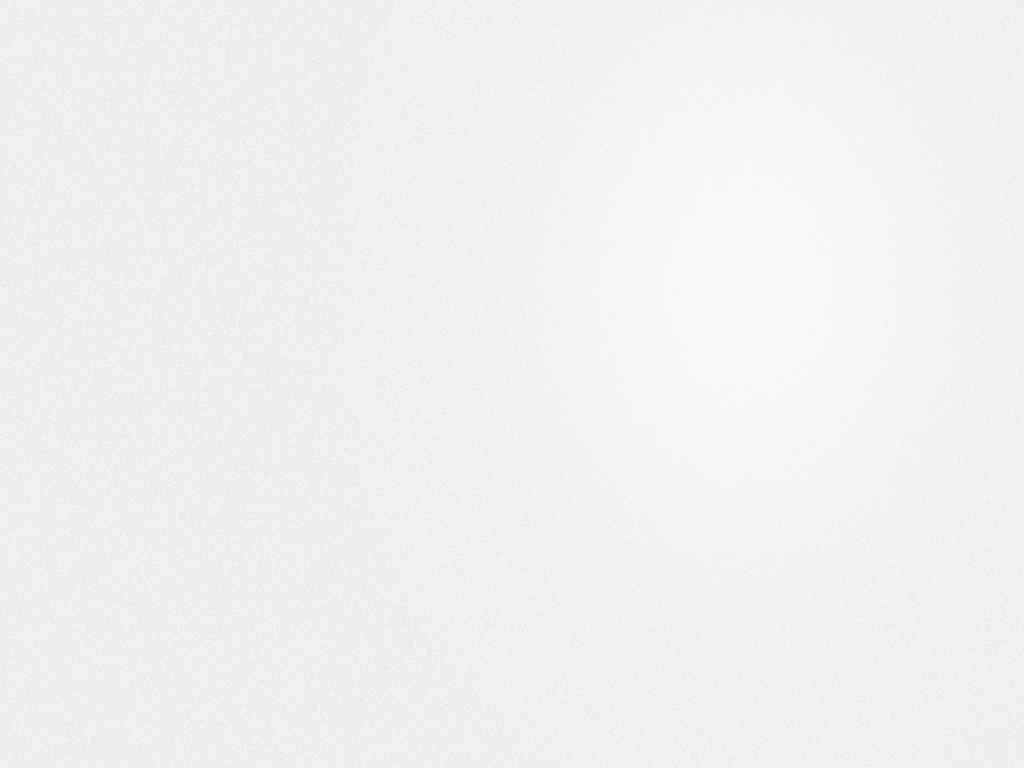 3
Sector Challenges
Unprecedented financial pressures on housing providers for next 4 years+ (along with other challenges)
Focus now more than ever on 
Asset Management 
Cost Reduction 
Increasing the supply of housing 
Identifying alternative sources of finance 
Alternative delivery models
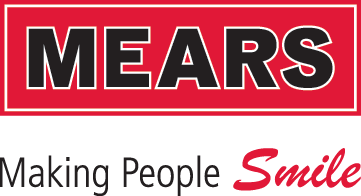 l May 2016
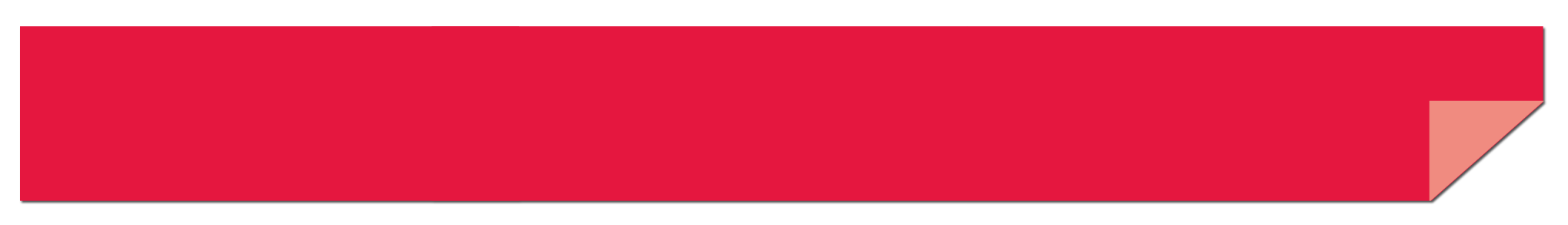 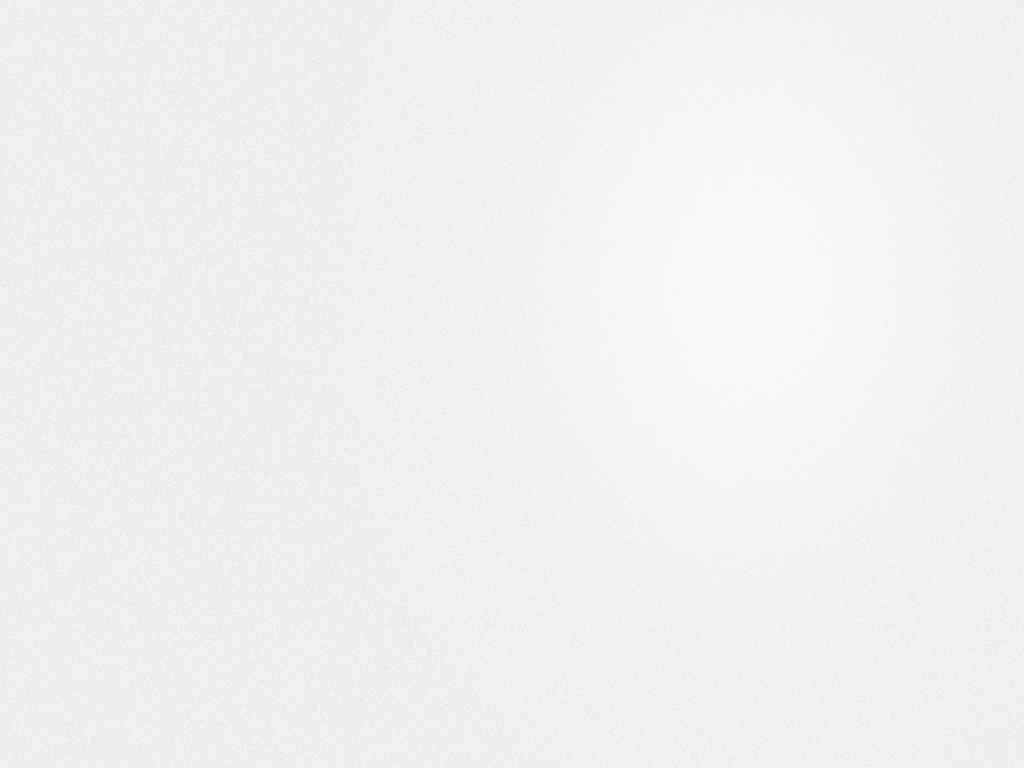 4
Mears’ Services
Ability to offer broad range of services 
Asset Management 
Repairs & Maintenance (planned & reactive) 
Gas
Mears Housing Management 
Mears New Homes
Insourcing
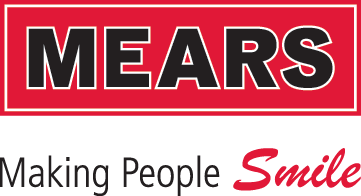 l May 2016
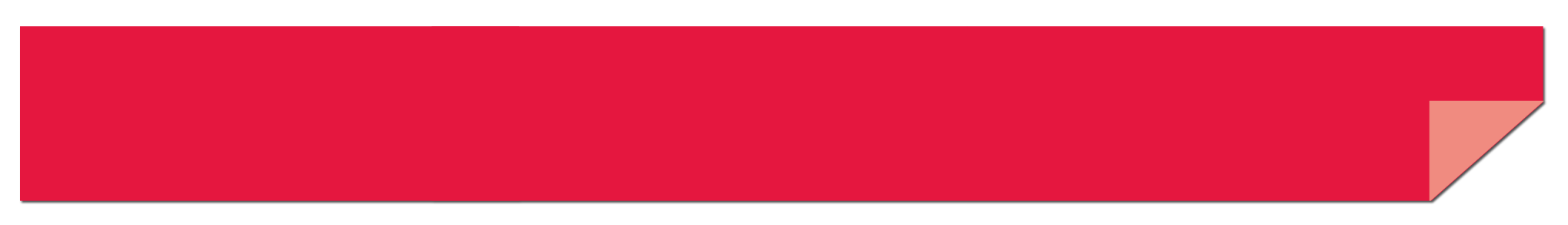 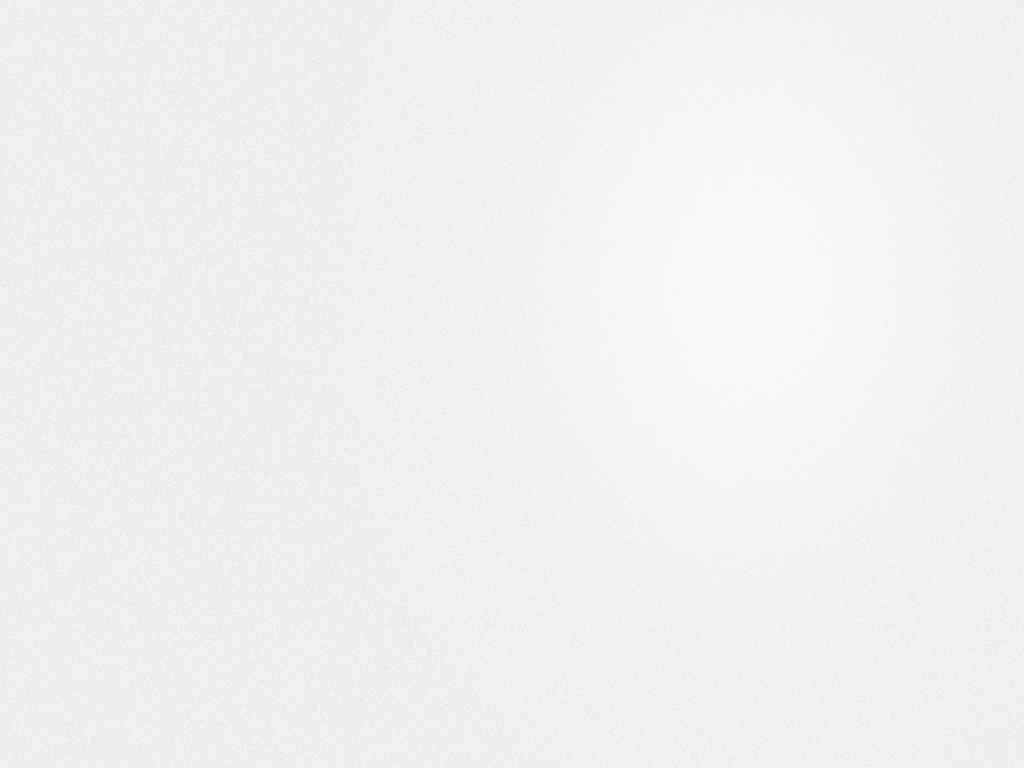 5
Local Context: Leeds Hub
40,000 properties
Over 110,000 responsive orders per annum
3,000 voids per annum 
33,000 gas services & 40,000 gas breakdowns per annum   
£20m of planned / capital works
450 employees
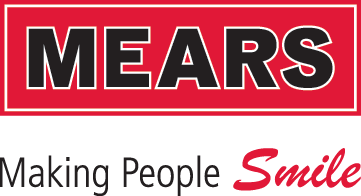 l May 2016
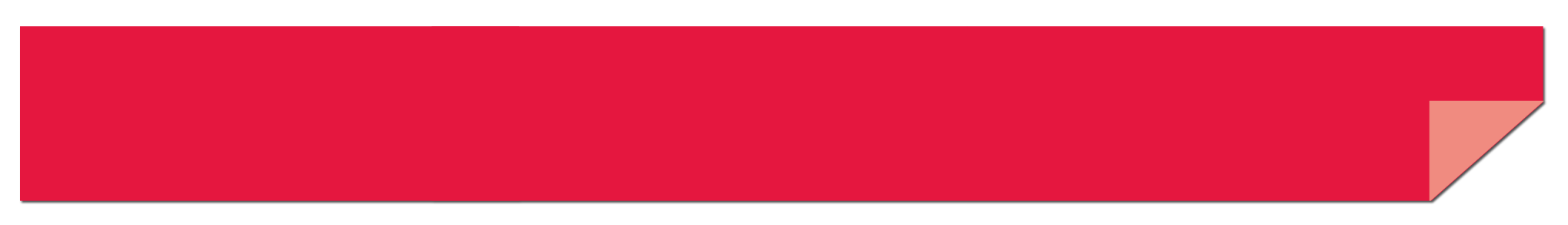 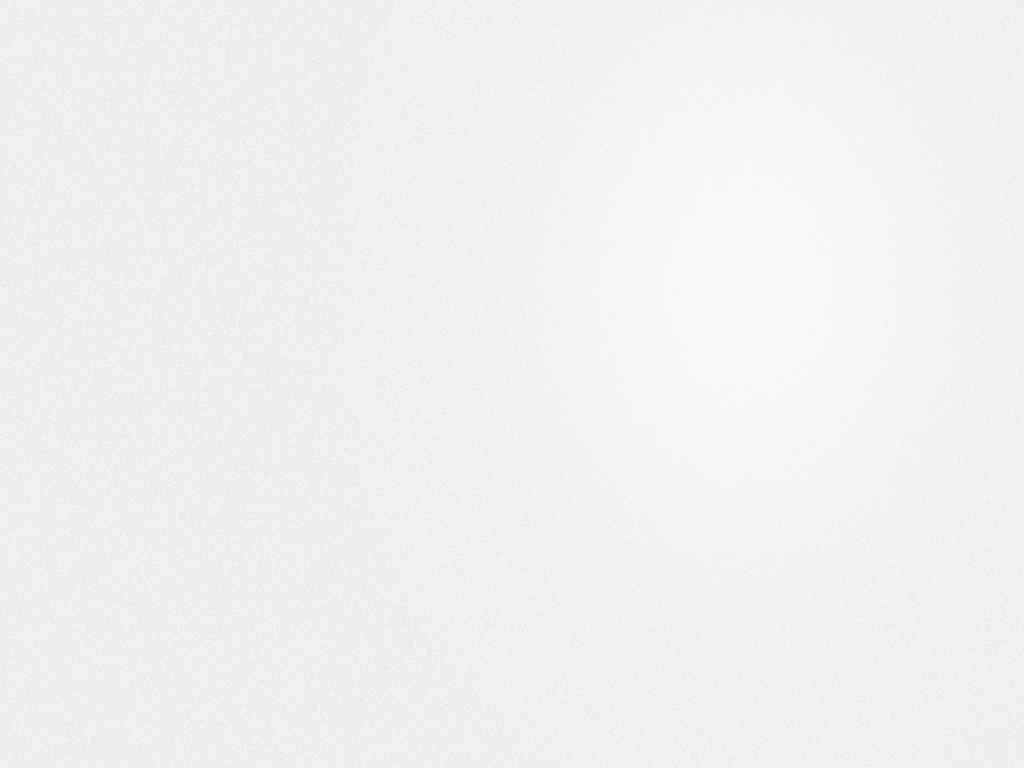 6
Local Context: Leeds Hub
Leeds CC Contracts
Responsive, voids & cyclical maintenance in S & W Leeds (until 2019 & 2020)
Planned Works in S & W Leeds (until 2018)
Gas Services in S & W Leeds (until 2017)
Accent Gas (2014-17)
Housing Leeds Gas Contract (2016-2020)
Belle Isle TMO Contract (2011-2018)
Yorkshire Housing Repairs & Voids (2016-2020) 
Bradford Disabled Facilities framework (2016-2020)  
Sanctuary Housing Repairs & Voids Framework (2016-2020)
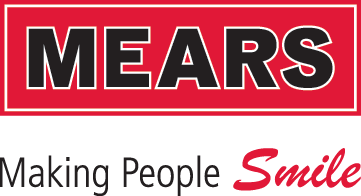 l May 2016